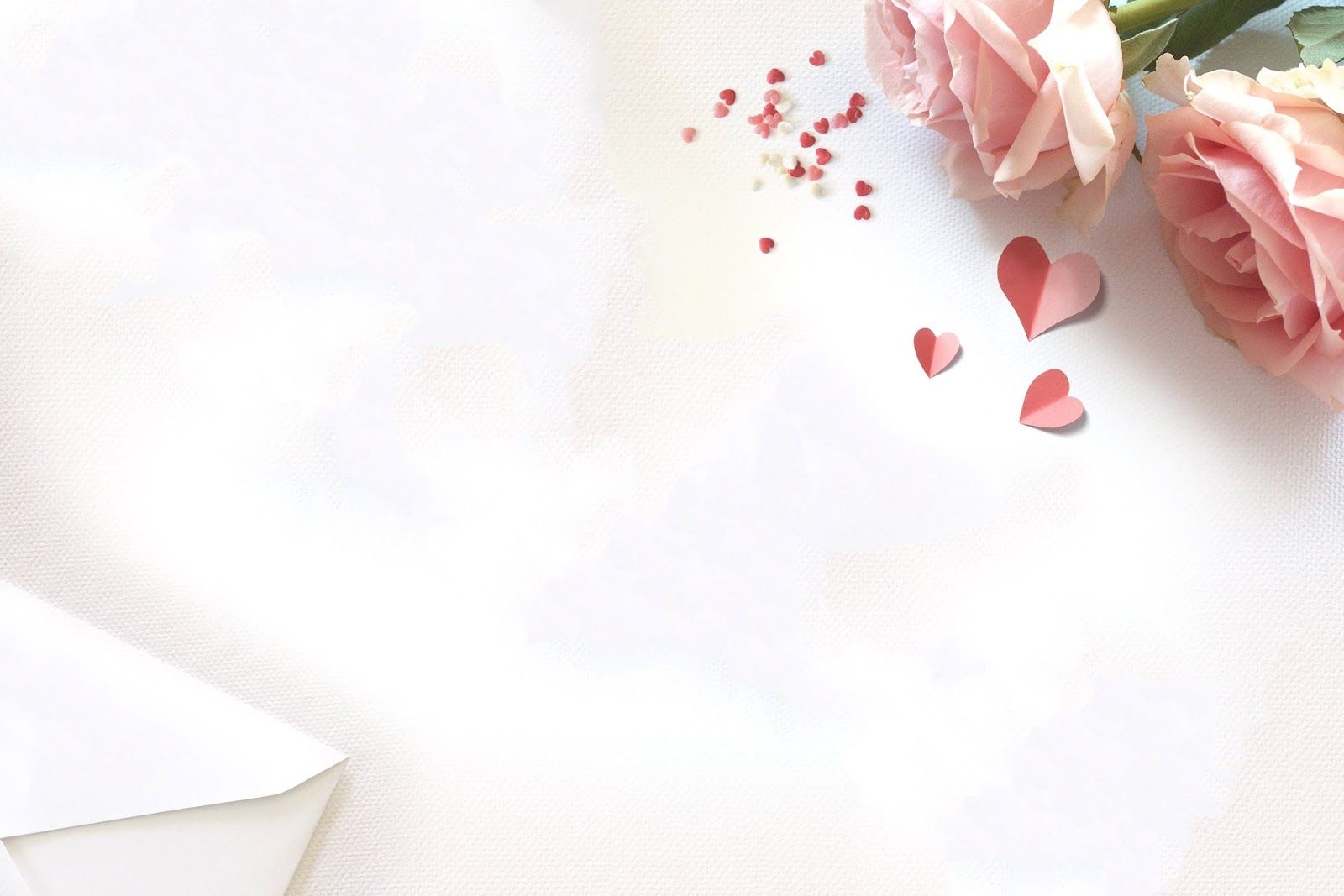 MỞ RỘNG THÀNH PHẦN CHÍNH CỦA CÂU BẰNG CỤM TỪ
THỰC HÀNH TIẾNG VIỆT
KHỞI ĐỘNG
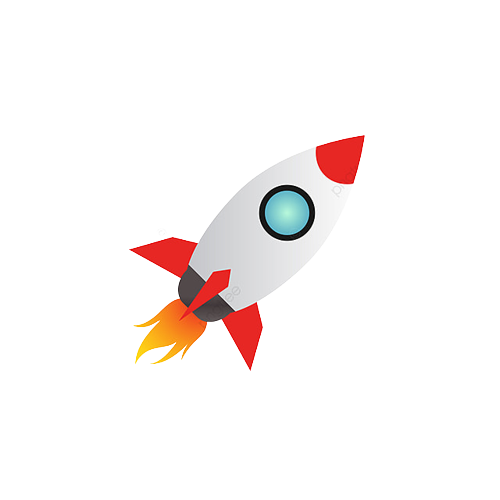 HOẠT ĐỘNG NHÓM
1) Nhắc lại các loại cụm từ đã học ở lớp 6.
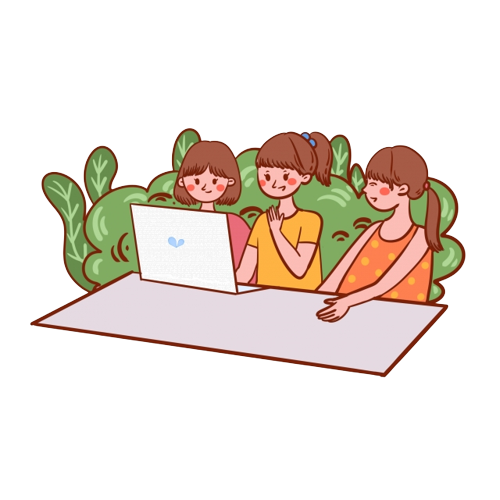 2) Lấy ví dụ một câu có chủ ngữ và vị ngữ là một cụm từ. Gạch chân và phân tích cụm từ.
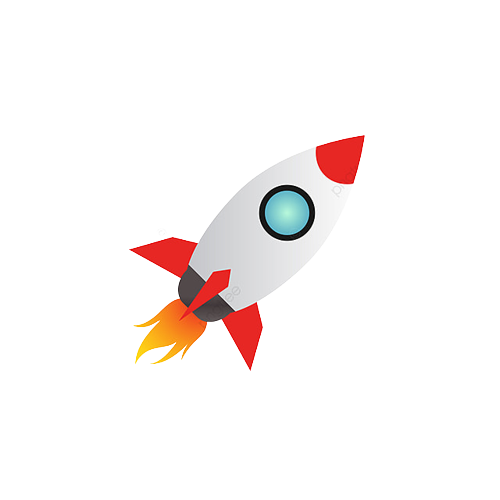 1) Nhắc lại các loại cụm từ đã học ở lớp 6.
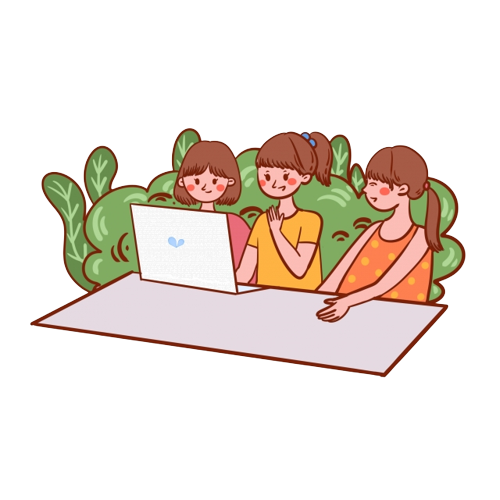 Các loại cụm từ đã học ở lớp 6: cụm DT; cụm ĐT; cụm TT.
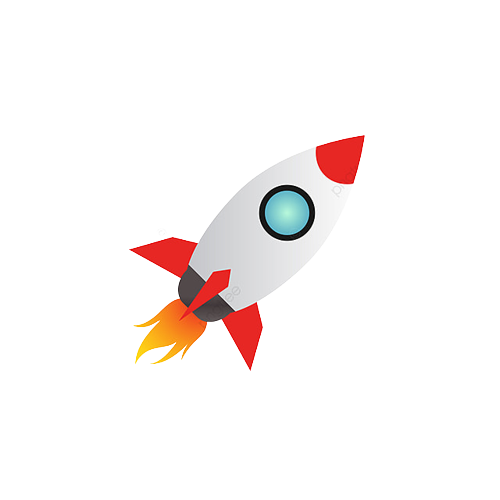 2) Lấy ví dụ một câu có chủ ngữ và vị ngữ là một cụm từ. Gạch chân và phân tích cụm từ.
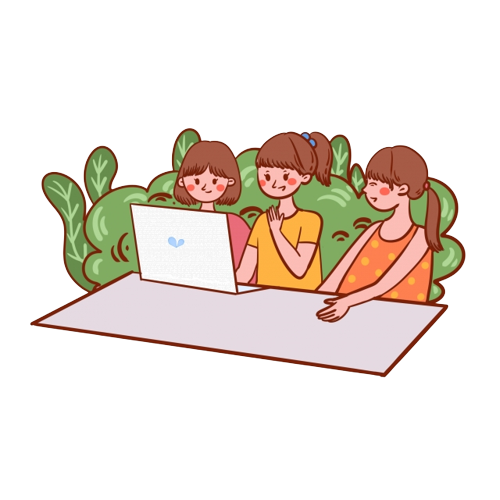 Câu có CN làm CDT: 
Con mèo đen kia/ đã làm đổ lọ hoa. 
b) Những em học sinh/ đang say sưa học bài.
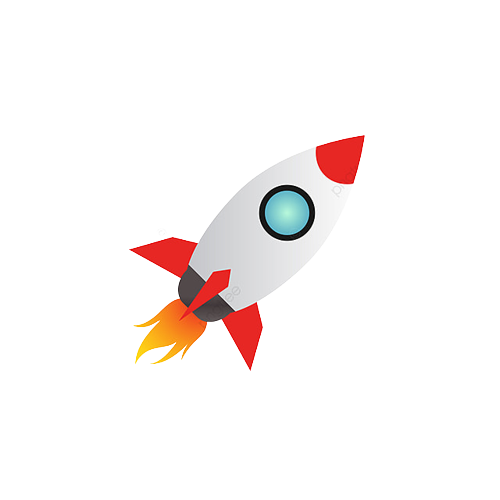 2) Lấy ví dụ một câu có chủ ngữ và vị ngữ là một cụm từ. Gạch chân và phân tích cụm từ.
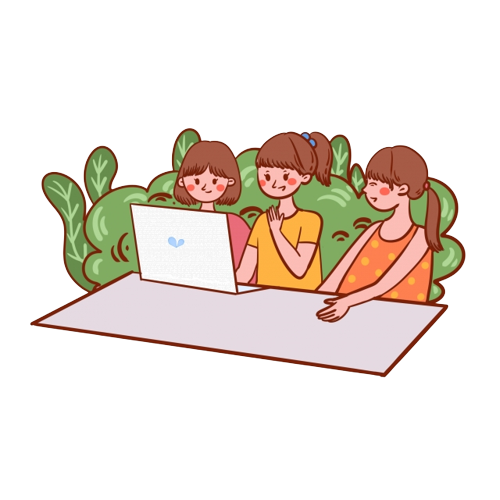 Câu có VN làm CĐT: 
Các bạn học sinh/ đang hăng hái tiến về lễ đài. 
b) Dòng sông/ uốn lượn bao bọc làng quê.
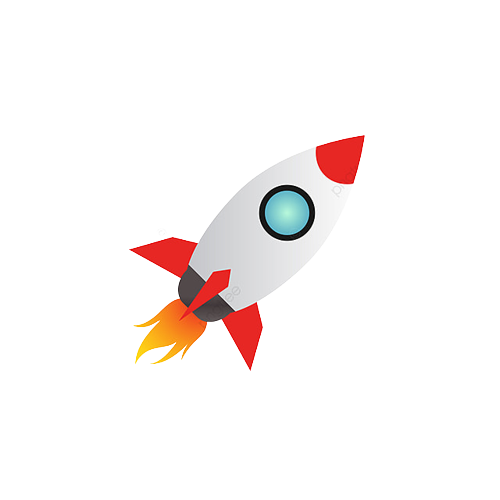 2) Lấy ví dụ một câu có chủ ngữ và vị ngữ là một cụm từ. Gạch chân và phân tích cụm từ.
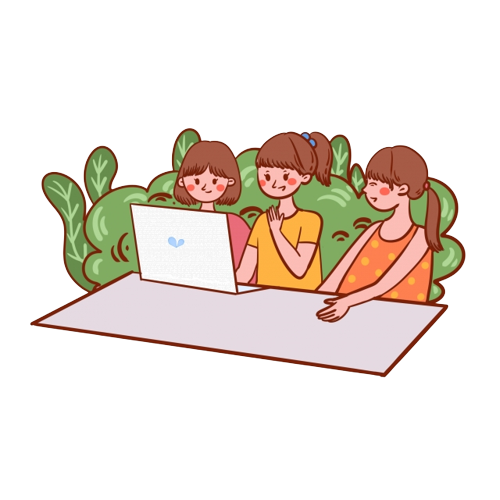 Câu có VN làm CTT: 
Cô bé/ rất đáng yêu. 
b)  Bức tranh/ tuyệt đẹp.
THỰC HÀNH
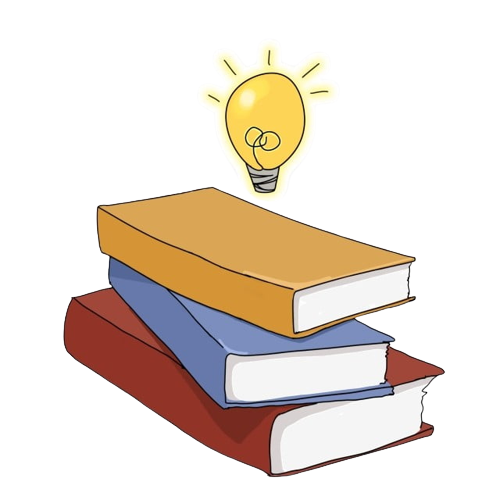 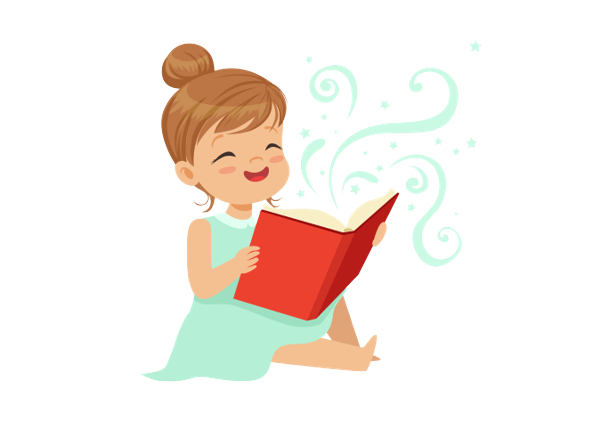 Bài tập 1/tr.24:
PHIẾU HỌC TẬP SỐ 1
Bài tập 1/tr.24:
Bài tập 2/tr.25:
PHIẾU HỌC TẬP SỐ 2
Bài tập 2/tr.25:
Bài tập 3/tr.25:
1. Giúp cho đoạn văn giàu chất thơ, giàu hình ảnh sinh động.
2. Miêu tả được vẻ đẹp của buổi trưa trong rừng U Minh.
Tác dụng
3. Vẻ đẹp của khu rừng được cảm nhận bằng nhiều giác quan: tiếng chim, hương thơm, kì nhông nằm phơi lưng, biến đổi màu.
4. Thể hiện sự am tường trong quan sát, sự gắn bó của tác giả với thiên nhiên,...
Bài tập 4/tr.25:
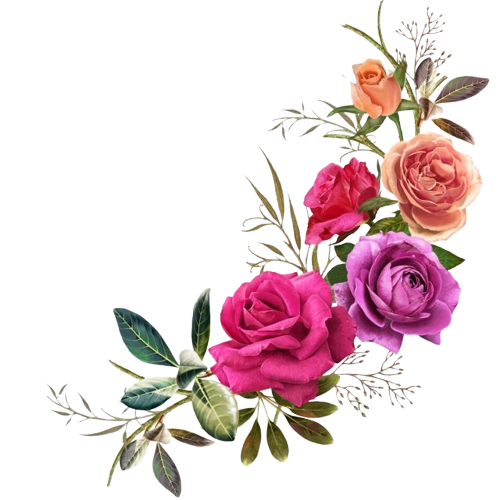 a) Gió mùa đông bắc đang thổi về lạnh buốt;
b) Không khí buổi sớm rất trong lành;
c) Ong trong rừng bay ào ào;...
HƯỚNG DẪN TỰ HỌC
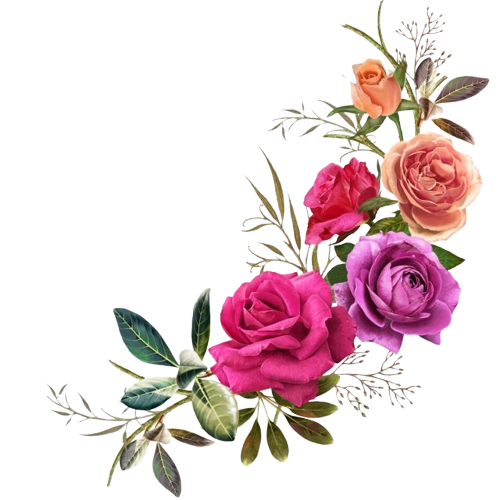 - Hoàn thiện đầy đủ các bài tập vào vở.
- Đọc trước văn bản “Ngàn sao làm việc” (Võ Quảng) và trả lời câu hỏi SGK.